Delete this Slide.
Notes to Consultants
Slides with a red background indicate that you can select an activity from a PowerPoint with the same title as the slide (e.g. The Introductions slide indicates that you will select an activity from a PowerPoint titled, Introductions Activities.)
Slides with the pencil icon  	  denote an activity that may also include discussion.
Slides with the group icon 	     denote a discussion.
Slides with a yellow  star        denote accompanying materials must be accessed.
Slides with	this icon 	       denote a video.
Slides with the check icon        denote action planning.
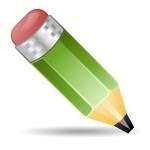 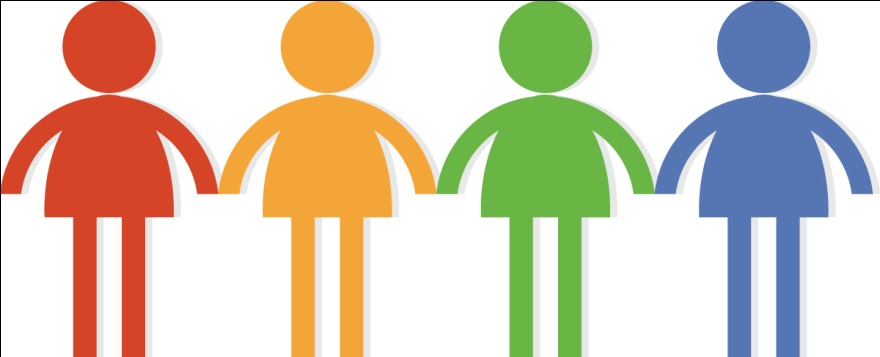 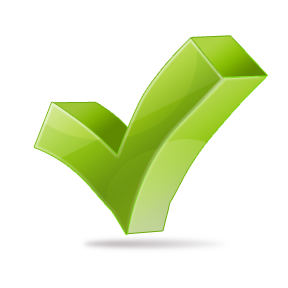 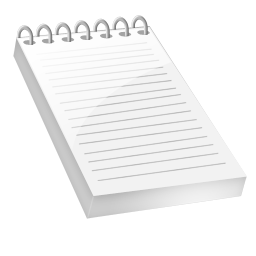 Trainer Notes (Remove before training.)
Approximate Time Estimates:
Clarifying Expected Behavior  Expectations and Rules		___

Clarifying Expected Behavior				120 minutes
Action Planning		                                	30 minutes
							 2.5 Hours
Clarifying Expected BehaviorExpectations and Rules
Working Agreements
Be Respectful
Be an active listener—open to new ideas
Use notes for side bar conversations
Be Responsible
Be on time for sessions
Silence cell phones—reply appropriately
Be a Problem Solver
Follow the decision making process
Work toward consensus and support decisions of the group
[Speaker Notes: To say: These will be the Working Agreements we will honor during all our training sessions this year.]
Attention Signal Practice
Select and teach an attention signal.
[Speaker Notes: To do: Select an attention signal appropriate for your context and audience.
To say: 
“One of our agreements is to follow the attention signal.”   
“Your team will work with your school to develop an attention signal you will use in every setting.”

“In order to get all of you focused after discussions, activities or breaks, 
I will ________________________________________.”
	(Insert your attention signal here.)

“Your task will be to finish your sentence, quiet your voice and ____________________________.”
							(Insert what you want participants to do.)]
Introductions
Insert an Introductions Activity.
MO SW-PBS
[Speaker Notes: To do: Choose an Introductions Activity]
Session Outcomes
At the end of today’s session, you will be able to…
Review the Science of Behavior.
Select or review three to five schoolwide expectations that define success for all students and are applicable in all settings. 
Create a matrix of specific behaviors/rules to further clarify each schoolwide expectation for every setting, including classroom.
[Speaker Notes: To Say: “Once you’ve developed an efficient and effective system to accomplish the work of your SW-PBS team and effectively engaged staff in all development work, you’ll begin work on these tasks,” then read the slide.]
The Science of Behavior
[Speaker Notes: To say: “Let’s talk about the science of behavior”]
Science of Behavior
Behavior is learned
Students do not learn what to do when they are given only adverse consequences
To learn social behavior, students must be directly taught.
To retain new behaviors, students must be given specific, positive feedback and opportunities to practice.
[Speaker Notes: To say: “The science of behavior is the foundation of SW-PBS.
What are some of the principles of the science of behavior?
Students are not born with bad (or good) behavior. Behavior is learned. The good news is that as educators, we can help students learn new behaviors.

Students don’t learn appropriate behavior if all we do is use a “get tough” approach.  Punishment (by definition) reduces the misbehavior targeted; however, it does not teach the student what to do instead of misbehaving. 

Students learn behavior through direct instruction of social skills.  They must also receive ongoing feedback about what they are doing correctly so they can exhibit the correct behavior again.

The Components of SW-PBS are based on the principles of the science of behavior.”]
The Science of Behavior
A       B      C
[Speaker Notes: To say: “The science of behavior focuses on changing the environment in order to change behavior.  This is based on the understanding that an individual’s behavior is determined by past and current environmental events,” 
To do: Read the slide.]
The Science of Behavior
A    B    C
[Speaker Notes: To say: 
“Antecedents are the actions/events that occur before the behavior.  Anything in the students’ environment that sets the stage or triggers the behavior is considered to be an antecedent.  Antecedents include the physical setting, type of activity, materials, person or people present, as well as how and what directions are given.” 

“Behavior is any observable act that the student does–the actions or reactions of the student to the environment or antecedents.” 

“Consequences are the results, actions or events that directly follow the behavior. Consequences either increase (reinforce) or decrease (punish) the probability that the behavior will occur again in the future (Alberto & Troutman, 2012).” 

To do: direct participants to read the examples, and ask for questions.]
Activity: Antecedent or Consequence
Read each of the actions, events, or behaviors listed in the Antecedent or Consequence Activity. Indicate whether each action or behavior is an Antecedent, “A” or a Consequence, “C.”
Antecedent or Consequence, p. 24
[Speaker Notes: To do: Provide access to Workbook p. 24 . You can choose to make this an individual activity or a team activity.  Monitor participants for questions.  When the activity is completed…

To say: 
“Next, we will focus on clarifying the B in the A-B-C’s by beginning the process of developing a clear set of behavioral expectations for the students in your school.”]
The Science of Behavior
A    B    C
[Speaker Notes: To say: 
“The first step in developing a positive and proactive approach to discipline is to clarify the behavior you expect the students in your school to exhibit.  These will be your social behavioral expectations and rules.”]
Video: Children See
Children See, Children Do
https://www.youtube.com/watch?v=KHi2dxSf9hw
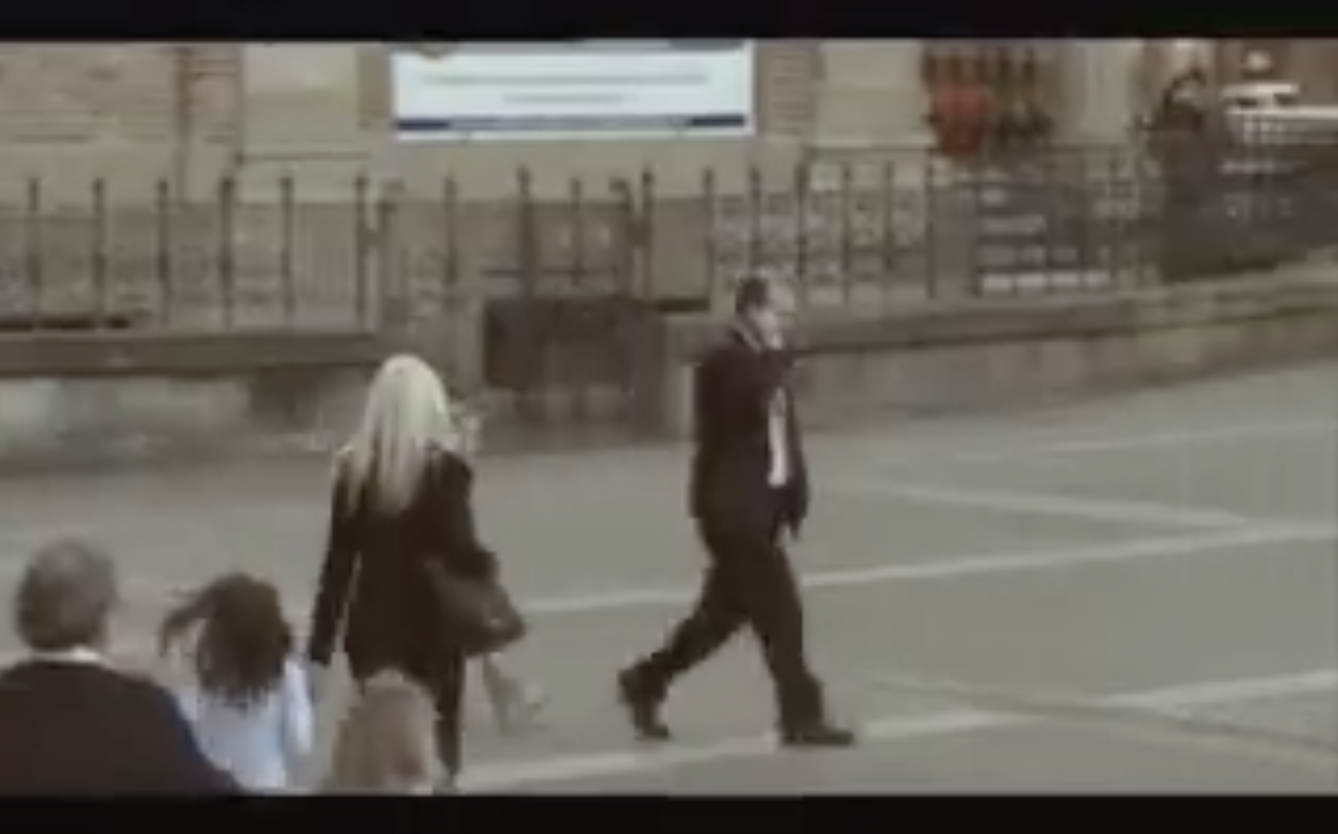 [Speaker Notes: To Do:  Show Participants the following YouTube video:  Children See, Children Do

To say: 
“Children are always learning – we don’t always know what or where. Think about the video and some of the behavior children were learning.  What would we want them to do instead?  Have a conversation with people near you and consider:
Instead of becoming frustrated on the telephone, what would be the replacement behavior?
Instead of being impatient for the train, what would be the replacement behavior?
Instead of smoking and littering, or dropping soda cans on the ground, what would be the replacement behavior?
Instead of ignoring a person struggling to get the stroller up the stairs, what would be the replacement behavior?
Instead of being inebriated and sick on the street, what would be the replacement behavior?
Instead of screaming at other drivers or behaving hatefully toward someone of a different race or ethnicity, what would be the replacement behavior?
Instead of mistreating pets and screaming at babies, what would be the replacement behavior?
Instead of physical violence, what would be the replacement behavior?”

To do: Allow groups to discuss and have them record the replacement behaviors they come up with.  Are there patterns in what groups are identifying? (e.g. treat others with respect, be helpful, make safe and healthy choices, be responsible and clean up our own mess, deal with anger in a healthy way)

To say:
“Now – how can we increase the likelihood of children learning and using the desired replacement behaviors rather than the problem behaviors?  We can teach them. By identifying and teaching behaviors that promote pro-social interaction, respect for self and others, responsibility, safe choices, and other important characteristics of success, we can provide opportunities for children to learn skills and habits that will lead to academic and behavioral success. ”]
Why Identify Expectations and Rules?
Provides consistency in language
Provides consistency in what to teach
Provides consistency in what to recognize 
Provides consistency in what to correct

Consistency is the cornerstone for all you will do to implement SW-PBS!
[Speaker Notes: To say: “One of the most important tasks your team and school will accomplish is the development of a clear set of positive schoolwide behavioral expectations.  Why is this so important?   Common expectations provide the basis for ALL adults in the school to create a common experience for ALL children.”

“Simply put, if the staff expect students to achieve and behave appropriately, they will.”Geoff Colvin, (2007). 7 Steps for Developing A Proactive Schoolwide Discipline Plan: A Guide for Principals and Leadership Teams.]
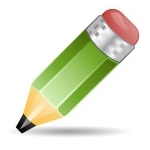 Activity: Balloon Competition
We are going to have a balloon blowing contest!
Count off to 10.
Each group go to a separate area as assigned.  
Select one leader for each group.
Group leaders meet in a separate area as directed.
When your group leader returns, you will wait for the signal to start blowing up your balloons.
Once you’ve blown up a balloon, give it to your group leader.
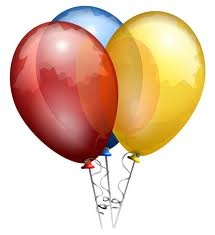 MO SW-PBS
[Speaker Notes: To say: “Now that you’ve drafted your vision of the ‘perfect student,’ how will you go about making the vision a reality?”
To do: Read the slide and conduct the activity.

Materials
50 to 100 Balloons (Each participant should be given about 3 or 4 balloons.)
10 to 15 Straight Pins (Each group will have a leader – Each leader will be given a straight pin.)

Instructions:
Have participants count off to 10 (You may have participants count off to 15 or 20 if you have a large group.)
Direct each group to go to a different area of the room.
Ask each group to select a leader.
Take the group leaders to a separate area (an area where you can speak to the leaders without the other members of the group hearing you.)
The group leaders will be given the following information:
	You are not going to blow up balloons, you are going to inspect the balloons.
	We are going to decide on a set of expectations for the balloons.  
	For example, we will accept only balloons that are red or pink and are larger than the leader’s head.  All leaders will use the same rules.
	Each time a group member gives a balloon to the group leader, the group leader will take 1 of 2 actions:
Any balloon that does meet the expectations will be placed in a pile on the floor beside the group leader.
Any balloon that does NOT meet the expectations will be popped with the straight pin you’ve been provided.
You must keep the information about the rules to yourself – You must NOT tell your group members.]
Discussion: Balloon Competition
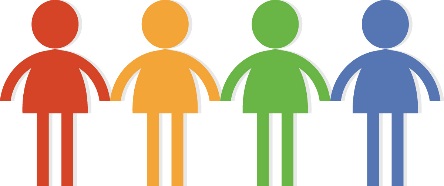 Discuss the following with your team:
What were the expectations for acceptable balloons?
How did you feel when your balloon was popped by your group leader?
Could our students feel this same way when they are held responsible for expectations that may differ throughout the building?
MO SW-PBS
[Speaker Notes: To do: Pose these questions after participants complete the activity and return to their seats.]
Discussion: A Social Behavioral 				   Curriculum
Read pages 98-99 and discuss the following questions with your team:
How does a curriculum – perhaps math or reading – unify staff and focus their work, ensuring that they are striving for the same student outcomes?
What are some of your thoughts about the power of having a social behavioral curriculum?
MO SW-PBS
[Speaker Notes: Provide each participant access to Workbook pp. 98-99, then read the slide.  Provide teams 15-20 minutes to read and discuss.]
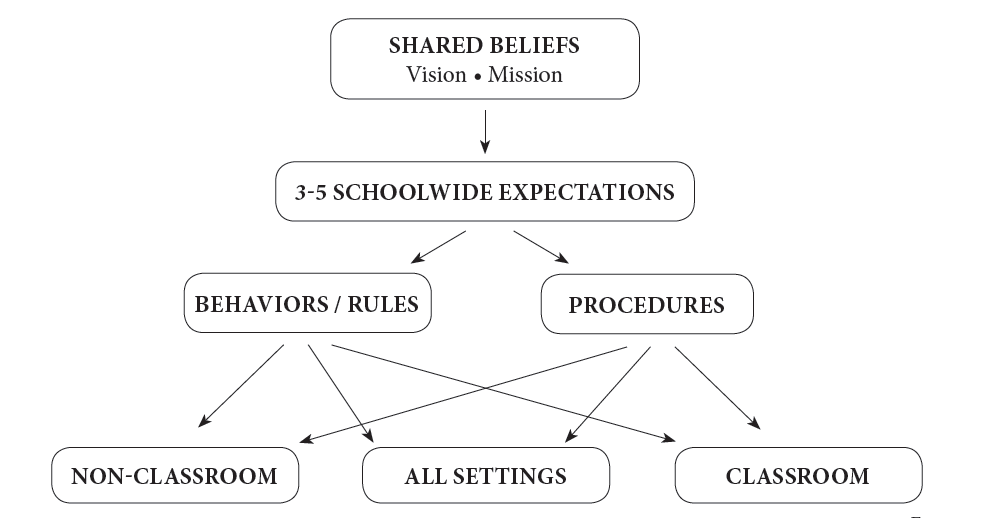 MO SW-PBS
[Speaker Notes: To say: 
“This graphic depicts the process your school will utilize to develop your social behavioral curriculum.  You will work with all staff to develop a common philosophy and purpose of discipline.  You will also work to emphasize that you must address social behavior to achieve your school’s vision and mission.  Today, you will begin the process of developing schoolwide expectations and rules.”]
Terminology
Expectations: defines the kind of people that you want your students to be (e.g., respectful, responsible, etc.)
Behaviors/Rules: specifies tasks students are to do to meet the schoolwide expectations
Procedures: methods or process for how things are done in non-classroom settings and each classroom
[Speaker Notes: To do: Read the slide or direct participants to read the slide
To say: 
“Here is an example of an expectation and a rule to meet the expectation:
‘Be responsible by bringing needed materials to class.’  
Here is an example of a procedure to support this rule: 
Write materials needed for tomorrow’s class in your planner.
Read the list of needed materials posted on the door outside the classroom before entering.
If you do not have needed materials, go to the emergency materials center, get what you need and leave an ‘I O O T’ slip (I owe organization time slip.)
Take needed materials to your desk and follow getting started procedures.]
Criteria for Schoolwide Expectations
Broad constructs or descriptions of the characteristics of positive behavior
Positively stated
Brief – no more than 3 to 5 in number
Comprehensive
[Speaker Notes: To do: Read the slide or direct participants to read the slide
To say:  “Schoolwide expectations are guiding principles – valued attitudes for success at school. Schoolwide expectations reflect the language and culture of each school. They will become the language all staff use when they teach, remind, recognize, and correct students.”]
Schoolwide Expectations - Examples
[Speaker Notes: To do: Read the slide.
To Say:

“Other examples are on page 104 in the workbook.”]
Schoolwide Expectations
Remember, involve all stakeholders when developing your schoolwide expectations.
How you will involve students and parents in developing your school schoolwide expectations?
How will you ensure expectations reflect valued outcomes in your school community?
A Work Group Process is found on page 84 of the workbook.
[Speaker Notes: To say: 
“You might use the work group process to involve all school staff in the development of your schoolwide expectations.  You might also consider using the expectations activity you completed as a team during this session to activate discussion and consideration of schoolwide expectations. You can use the activity found on pp. 107- 109 of the workbook.  Schoolwide expectations should reflect the context and culture of the school community.  They should be intentionally designed to value and reflect the members of the school and community. Some schools convene parent and student advisories to provide continuous input regarding the development and implementation of all SW-PBS components.”]
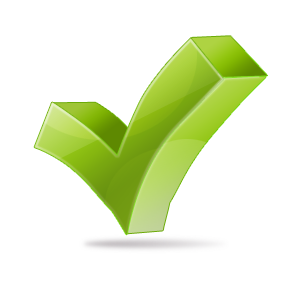 Action Planning: Expectations
Action Plan Goals:
Select three to five schoolwide expectations that define success for all students and are applicable in all settings (e.g., respectful, cooperative, safe, kind). 

Develop steps, timeline, resources, communication, and designate person responsible.
[Speaker Notes: To do: Prompt participants to add to their action plan if needed.  Provide 10 minutes for Action Planning.]
Activity: The Model Student
As a team, describe the behavior of the  model student.
On chart paper, draw a picture of this student.
Be prepared to share with the whole group.
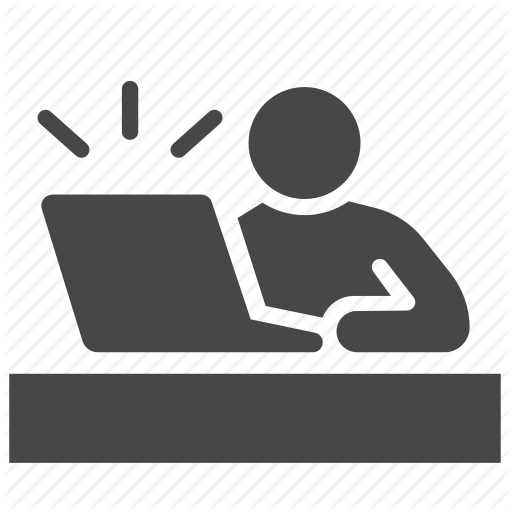 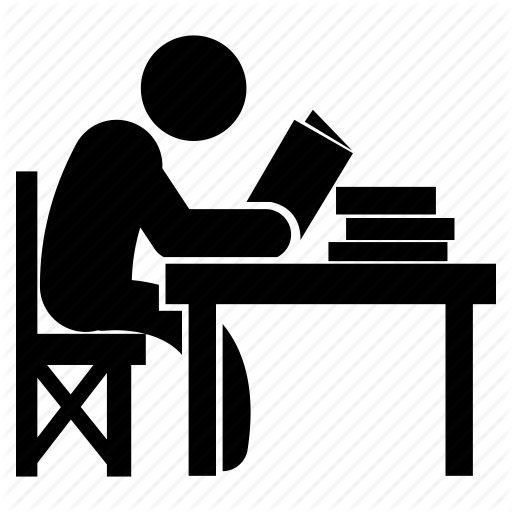 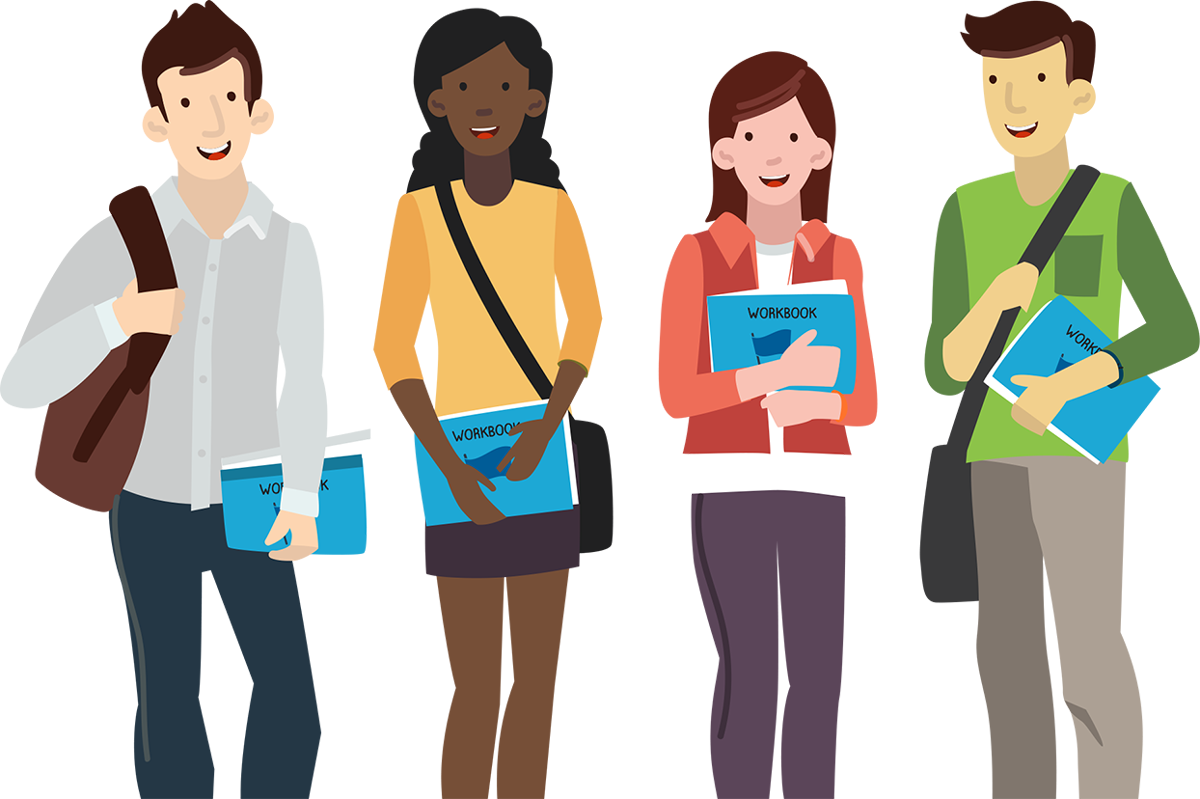 [Speaker Notes: To do: If the team has more than 6 people, divide the team into 2 groups.
Provide approximately 15 minutes for this activity.
Have Teams refer to this picture through the rest of the training.

*****(Optional – This activity can be used as an Introductions Activity on Day 1.)]
Defining Specific Behaviors/Rules
Once you have 3-5 schoolwide expectations,  you must define specific behaviors, or rules, for each one. 
Leave no doubt for teachers or students exactly what is to be done.
You are answering the question, “What does [respect, responsibility, best effort, etc.] look like in all settings or in our [hallways, cafeteria, recess, on the bus, etc.].
[Speaker Notes: To do: Direct participants to read the slide.]
Schoolwide Expectations Matrix
[Speaker Notes: To do: Provide access to Blank Matrix available in the Handouts folder. It is also on page 111 in the 2018-19 workbook.

To say: “Schools organize their expectations and specifically defined rules or behaviors in a table.  The table is most commonly called the Schoolwide Behavior Matrix.” 

“Expectations are commonly listed in the first column of the Matrix.
Specific locations in the school are commonly listed in the first row of the Matrix.”]
Defining Behaviors/Rules
Specifically Identified Behaviors should be:
Observable – Behaviors we can see
Measurable – We can count occurrences
Positively Stated – What we do to be 		successful
Understandable – Student-friendly language
Always Applicable – The same everyday
[Speaker Notes: To do: Direct participants to read the slide
To say: 
“We use the acronym, “OMPUA” to help us to remember how to specifically define behaviors.”  
“Observable means that we can see or hear the behavior. Observable behaviors are described by action words.
Measurable indicates that the behavior can be counted or the duration of the behavior can be timed.
Positively stated – the behavior is a DO message (telling someone what TO do instead of what NOT to do)
Understandable indicates that the description of the expected behavior must be developmentally appropriate and culturally relevant.
Always Applicable means that the expected behavior must be applicable under all conditions.”]
Activity: OMPUA
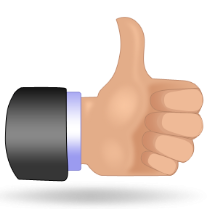 Keep hands, feet & objects to self.
Follow directions. 
Try your best.
Walk. 
Be a learner. 
No talking in the hall. 
Stay in assigned area until dismissed.
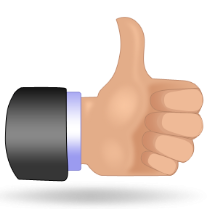 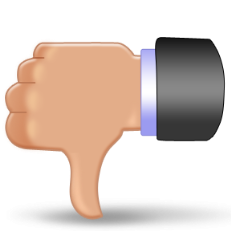 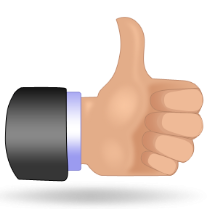 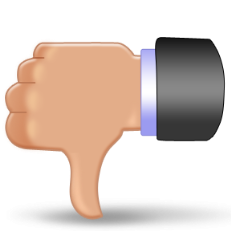 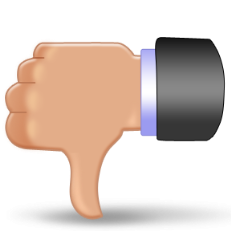 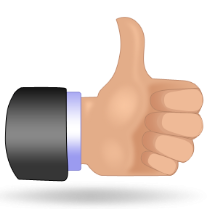 [Speaker Notes: *************This slide has animation.

To do: Direct participants to give a “thumbs up” if the behavior meets OMPUA guidelines.
Direct participants to give a “thumbs down” if the behavior does not meet all OMPUA guidelines.
Read each item, and click on each item after participants indicate thumbs up or thumbs down to access answer key.  Ask participants to identify which OMPUA criteria is not met for thumbs down.
3. Observable? Measureable? Understandable?
5. Measureable? Understandable?
6. Positively stated? – How can we fix it?  Quiet in the hallway?  Quiet voices in the hallway?]
Activity: Defining Behaviors/ 	   		         Rules with OMPUA
Identify behaviors/rules for students being safe in the hallway.




Do the behaviors/rules meet OMPUA guidelines?
Do they, together, create a vision of a highly successful student?
[Speaker Notes: TO do: Post OMPUA guidelines so all teams can see them as they work on this activity. 
Determine if you will put the guidelines on a poster or ask teams to access p. 100 in their workbook. 
Provide approximately 20 minutes for this activity.  

To say: “The purpose of this activity is to provide practice defining behaviors using OMPUA guidelines.
Remember to reference the posters of the “perfect” student you created earlier in the day.”

To know: The object is to identify specific tasks students do in order to meet the schoowide expectations following the OMPUA guidelines.]
Schoolwide Expectations Matrix
MO SW-PBS
[Speaker Notes: To say: Here is a sample Matrix with Expectations and specifically defined behaviors.”

“Most schools begin by clarifying spe­cific behaviors for all settings. These are behaviors that are expected in all school locations. You will start drafting work for identification of ‘All Settings’ behaviors in the next activity.”

“Other examples are in 2018-19 workbook, Chapter 3,101-103.”]
Defining Specific Behaviors for All Settings
[Speaker Notes: To say: “Now, let’s think about all school settings”]
All Settings
Rules that are expected in each and every school location and are connected to the 3-5 schoolwide expectations identified.
Expectations often not clear or agreed upon by all staff.
Supervisors change day by day.
Need to state behavior only once on Matrix, fewer rules on Matrix.
What?




Why?
[Speaker Notes: To do: Read the slide.]
All Settings Example
[Speaker Notes: To say: “Please, read the rules in this matrix.  Do the rules describe what safe, respectful and responsible should look and sound like?  Remember, the ‘All Settings’ rules should describe the specific behaviors you expect in all school locations.”]
Defining Specific Behaviors for Non-Classroom Areas
[Speaker Notes: To say: While all settings really does mean all settings, there are some nonclassroom areas where specific behaviors are expected.”]
Non-Classroom Areas
What?


Why?
Any area of the school not under the direct and consistent supervision of one adult.
Expectations often not clear or agreed upon by all staff.
Supervisors change day by day, or area is not regularly supervised.
Allows staff to teach expectations prior to entering the setting and use consistent supervision.
Increases staff and student comfort when in these areas.
[Speaker Notes: To say:  “Non-classroom areas are settings outside the classroom.  Non-classroom areas are those areas of the school that may be under the direct supervision of a variety of differing adults depending on the day or time. Often these non-classroom settings also have fewer staff supervising larger numbers of students.  Clarifying expected behavior in these settings sets the stage for appropriate behavior in the classroom.”

To do: Direct participants to read the slide.]
Possible Non-Classroom Areas
Restrooms
Cafeteria
Hallways
Recess or Breaks
Arrival/Departure
Assemblies/Pep Rallies
After School Activities
Homework Assistance
School Grounds/Parking Lot
Special Work Areas
Computer Lab
Office Area
Gym or Equipment Area
Concerts or Performances
[Speaker Notes: To do: Provide participants about 1 minute to review the list
To say:
 “Can you think of any other non-classroom areas?  (Bus, Specific Sporting Events, etc.)  When you consider putting a bus column on your matrix or a cafeteria column, consider the people that work in that area. Make sure they are part of the conversation and find what is important to them.  The problems seen by members of the team may not be the underlying problem in that area.”]
Defining Non-Classroom Behaviors
Same considerations for defining All-Settings behaviors.
Aligned/anchored to school-wide expectations.
OMPUA
Define behaviors in addition to those identified for All Settings that will lead to success in that specific setting.
[Speaker Notes: To say: 
“The same considerations when defining specific behaviors/rules for all settings apply to non-classroom settings.  Write only the rules necessary to clarify expectations in addition to those identified for All Settings.”]
Non Classroom Area Example
[Speaker Notes: TO say: 
“Do these behaviors describe what respectful, responsible, safe and do your best should look and sound like in the hallway?”
To do:
Provide approximately 1 minute for participants to read the rules and respond to the question.]
Defining Specific Behaviors for Classrooms
[Speaker Notes: To say: “Now, considering students spend about 90% of their time each day in classrooms, defining behaviors or rules for classroom is critical."]
“Findings indicate a need to establish consensus to implement PBIS in the classroom setting as soon as it is implemented in nonclassroom settings (ie., schoolwide).”  

(Mathews, McIntosh, Frank, & May, 2014).
124
[Speaker Notes: TO say: As we think about schoolwide and nonclassroom behaviors, we must also think about what is expected in the classroom.  
We will share various ways to do this.]
Classroom Behaviors/Rules
What?
Why?
Rules that apply in your classroom.
Expectations often not clear or agreed upon by all.
Students spend the majority of their day in the classroom.
Prevents problem behaviors.
Increases instructional time.  
Provides language for teaching and feedback for students, staff and parents.
[Speaker Notes: To say: “Clarity and consistency are the keys to increasing instructional time and increasing each student’s responsibility for his or her behavior.”

To do: Direct participants to read the slide.]
Options for Defining  Classroom Behaviors/Rules
All classrooms have the same rules that are included on the Matrix:  all inclusive!
[Speaker Notes: To say: “Some schools opt to identify the same set of rules for all classrooms.  Teachers in these schools have determined that these rules are sufficient to insure appropriate behavior and are applicable to all classrooms.”]
Options for Defining  Classroom Behavior/Rules
All classrooms have the same set of basic rules that are included on the Matrix:  teachers can add specific to their classroom that align with expectations
[Speaker Notes: To say: “Some schools opt to identify the same set of basic rules for all classrooms, then allow teachers to develop additional rules to allow for the unique context of the classroom (PE v. Chemistry).”]
Options for  Defining  Classroom Behaviors/Rules
Each teacher develops all his/her rules that align with the schoolwide expectations.
[Speaker Notes: To say: “Some schools opt to allow each teacher to develop all of his/her classroom rules.  
No matter which option your school selects, keep the following in mind:
Jones and Jones (1998) share six factors that increase the likelihood students will accept and consistently follow classroom rules:

Effective classroom behaviors/rules….
1. Are developed by students and teachers.
2. Need to be clearly stated. Previously we have referred to OMPUA – observable, measureable, positively stated, understandable and always applicable – to ensure the rules are clear. 
3. Are few in number.
4. Must be clearly accepted by students. Students must indicate their acceptance of the behavior standards agreed on by the class.
5. Must be monitored and frequently discussed to ensure they are consistent with classroom standards. 
6. Communicated and accepted by significant others, such as parents and peers. Students will more likely follow classroom behaviors/rules if they know others agree with them.”]
Discussion: Classroom Behaviors/Rules
Discuss the following with your team:
Which option for defining classroom behaviors/rules will work best for our staff?
All classrooms have the same behaviors/rules.
All classrooms have same basic behaviors/rules, teachers can add to.
Each teacher develops behaviors/rules aligned to schoolwide expectations.
MO SW-PBS
[Speaker Notes: TO do: Read the slide and provide participants with 5 minutes to discuss.]
Engaging Students
List the schoolwide expectations and have students make a list of expected behaviors/rules under each expectation.
Lead a discussion to clarify each behaviors/rule developed and gain student commitment.
Publicly commit to the behaviors/rules.
Send the list home to inform parents.
Display the classroom behaviors/rules in a big and bold way.
[Speaker Notes: To do: Read the slide or direct participants to read the slide.
To say: “Consider how to best engage students so all voices can be heard and represented.  Make a list of all suggestions and guide students through a think-aloud grouping like items and distilling to a minimum.  Have a conversation about the schoolwide expectations and encourage students to write 3-5 suggestions and send to you – use the suggestions to combine and present students with their suggestions the next day.  What ever way you choose to engage students, it has to be clear that these are rules we agree on, and that they will be consistently used as the measure for providing feedback.”]
Optional Activity
Insert Optional Slides titled, Class Meetings to Build a Matrix with Students
[Speaker Notes: To do: If desired, you can access the additional PowerPoint called Class Meetings to Build a Matrix with Students to share with participants.]
Engaging Parents
Families are equal partners in school decisions
Include families in school decisions, developing leaders and representatives
Recruit multiple family members for SWPBS teams (who are not employees or educators)
Alternate meeting times: morning, afternoon and evening

(Susan Barrett, Sheppard Pratt Health System)
MO SW-PBS
[Speaker Notes: To say: “These recommendations were generated through parent/school partnerships in schools participating in Maryland PBIS.  They began with the following premise, ‘Apply PBIS logic to Family Engagement: don’t keep doing what hasn’t worked,” then read the slide.

“Other important considerations when facilitating family engagement:
Professionals don’t get to choose or judge how families raise their kids.
Always start with a conversation ( not a meeting) with the family, getting their trust and permission before talking with others.”]
Session Outcomes
At the end of today’s session, you will be able to…
Review the Science of Behavior.
Select or review three to five schoolwide expectations that define success for all students and are applicable in all settings. 
Create a matrix of specific behaviors/rules to further clarify each schoolwide expectation for every setting, including classroom.
[Speaker Notes: “With a proactive and instructional approach to discipline, we first develop a social behavioral curriculum. Your social behavioral curriculum will be based on determining the social skills and behaviors you expect all students and staff to learn and display. The first step in developing your social behavioral curriculum will be to identify three to five overarching schoolwide social behavioral expectations that will be defined and agreed to by all staff.”]
Contact Information
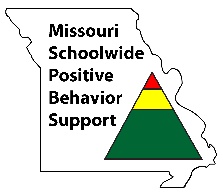 pbismissouri.org
Remember to follow MO SW-PBS on social media
Facilitator Contact Information:

Email:

Phone:
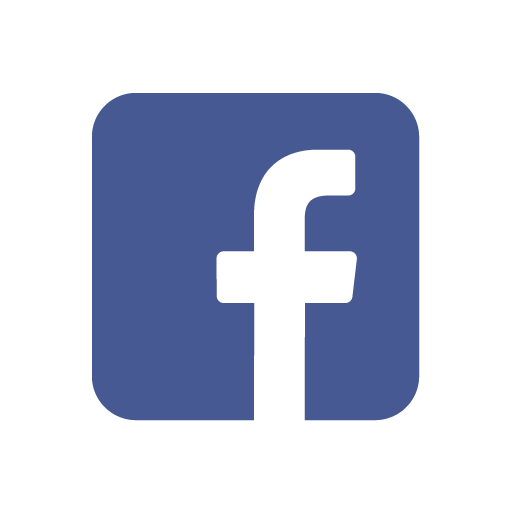 facebook.com/moswpbs
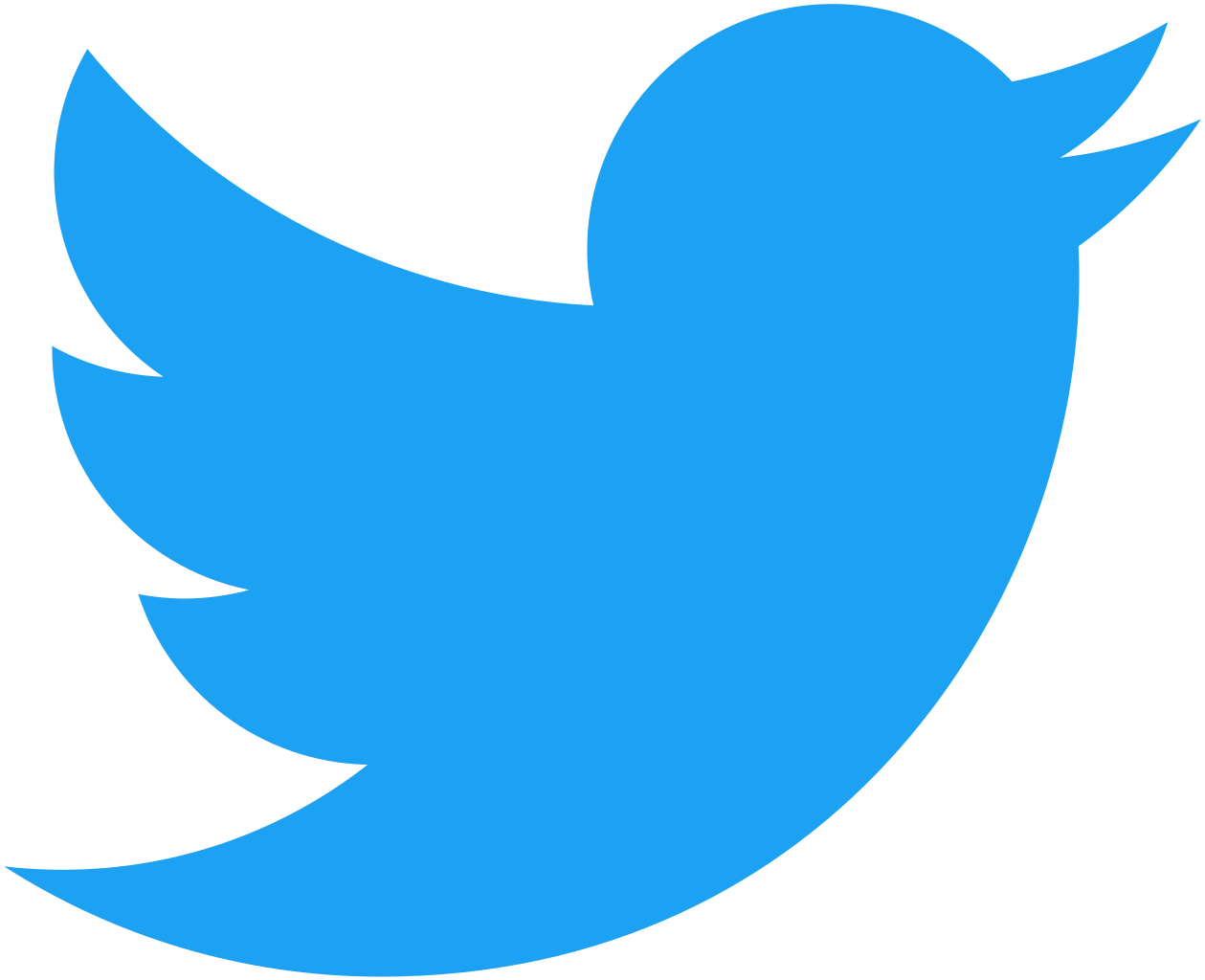 @MOSWPBS
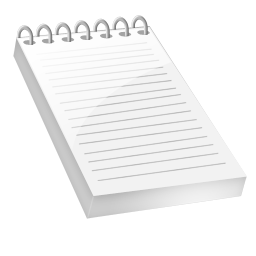 Trainer Notes – Don’t Forget!
If there are errors in this training, submit feedback on the Consultant Curriculum Feedback form.
Thank you!